Transportation of Chemicals
Section 3.1
https://www.youtube.com/watch?v=4913yB5ozEE
Transport in Air
https://www.youtube.com/watch?v=OjxAGNsCNW0
Transport in Water
Surface Water
Transport in Soil
Transport of Hydrocarbons
Practice
Pg. 242
Questions 5-7
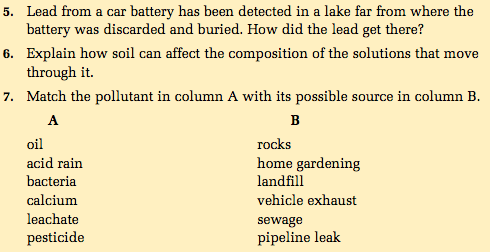